Динамика численности популяции
БИОТИЧЕСКИЙ ПОТЕНЦИАЛ – ЭТО ВРОЖДЕННАЯ СПОСОБНОСТЬ ОСОБЕЙ К УВЕЛИЧЕНИЮ ЧИСЛЕННОСТИ ПРИ ОТСУТСТВИИ ЛИМИТИРУЮЩИХ ФАКТОРОВ
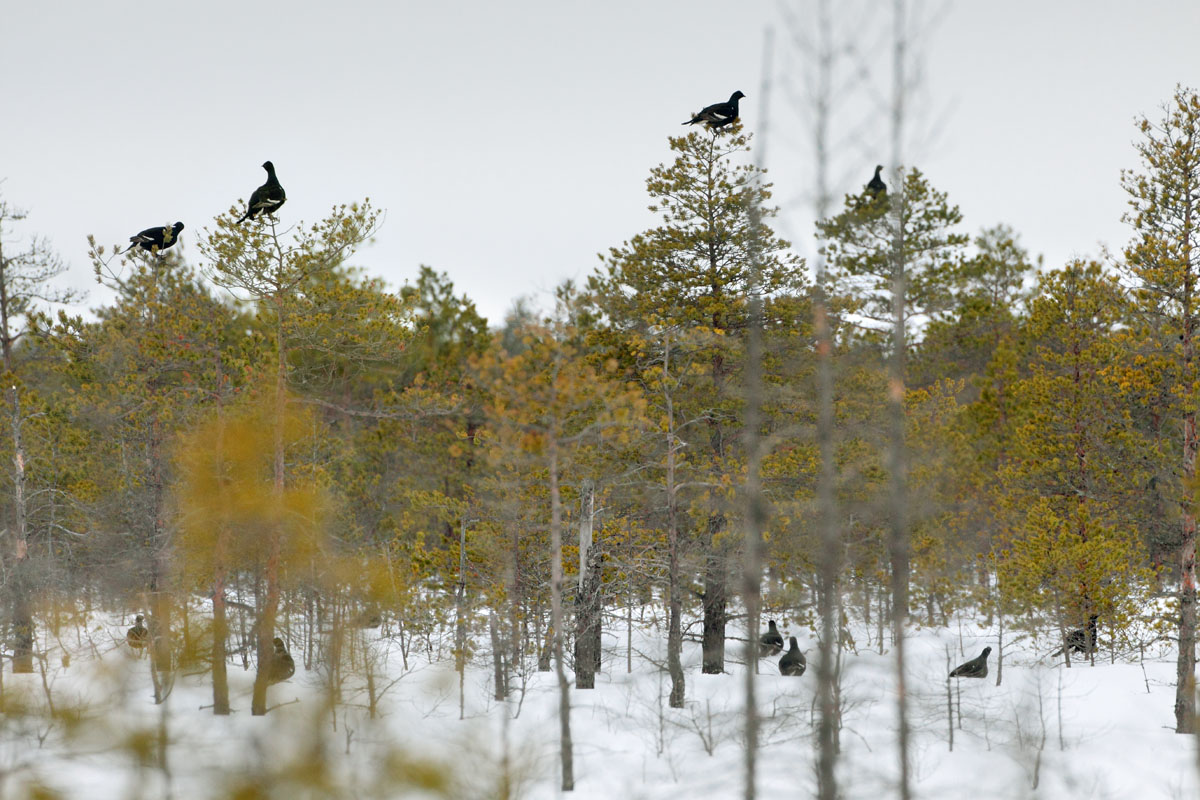 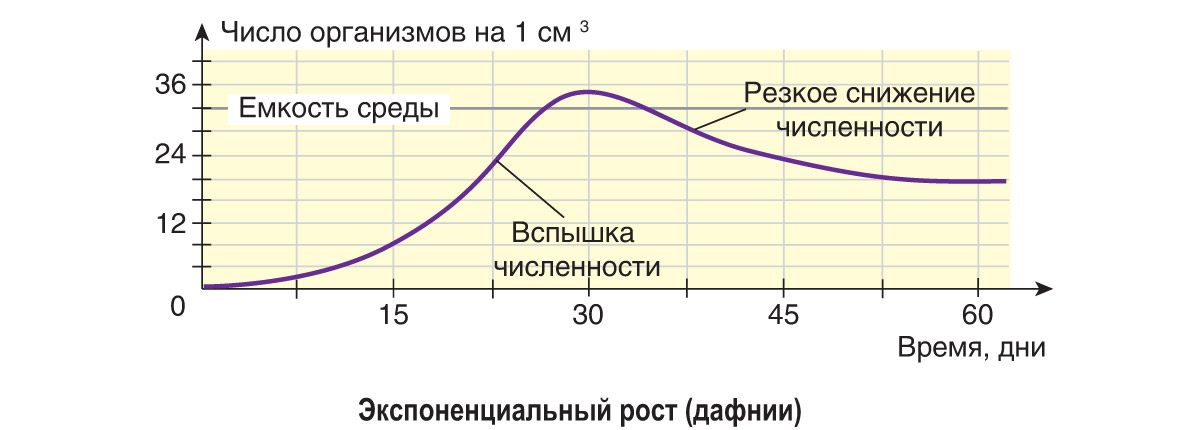 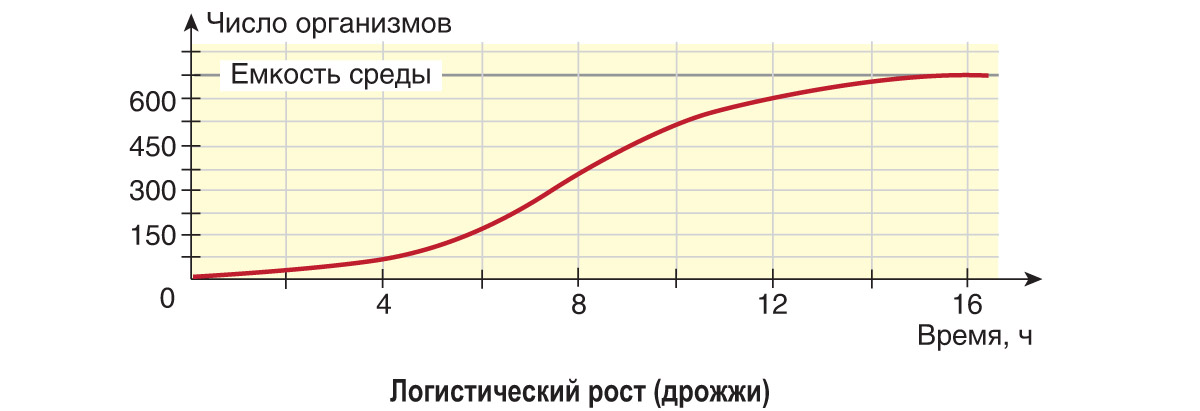 ТИПЫ ДИНАМИКИ ЧИСЛЕННОСТИ ПОПУЛЯЦИИ :
СТАБИЛЬНЫЙ 
ИЗМЕНЧИВЫЙ
ВЗРЫВНОЙ
Численность – общее количество особей в популяции

Плотность – число особей, обитающих на единице площади или в единице объема.
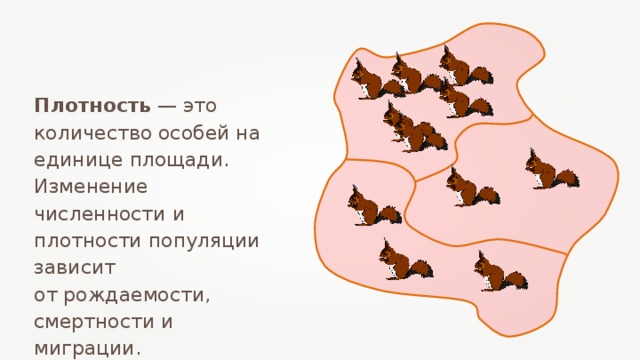 Плотность популяции меняется в разные сезоны и годы
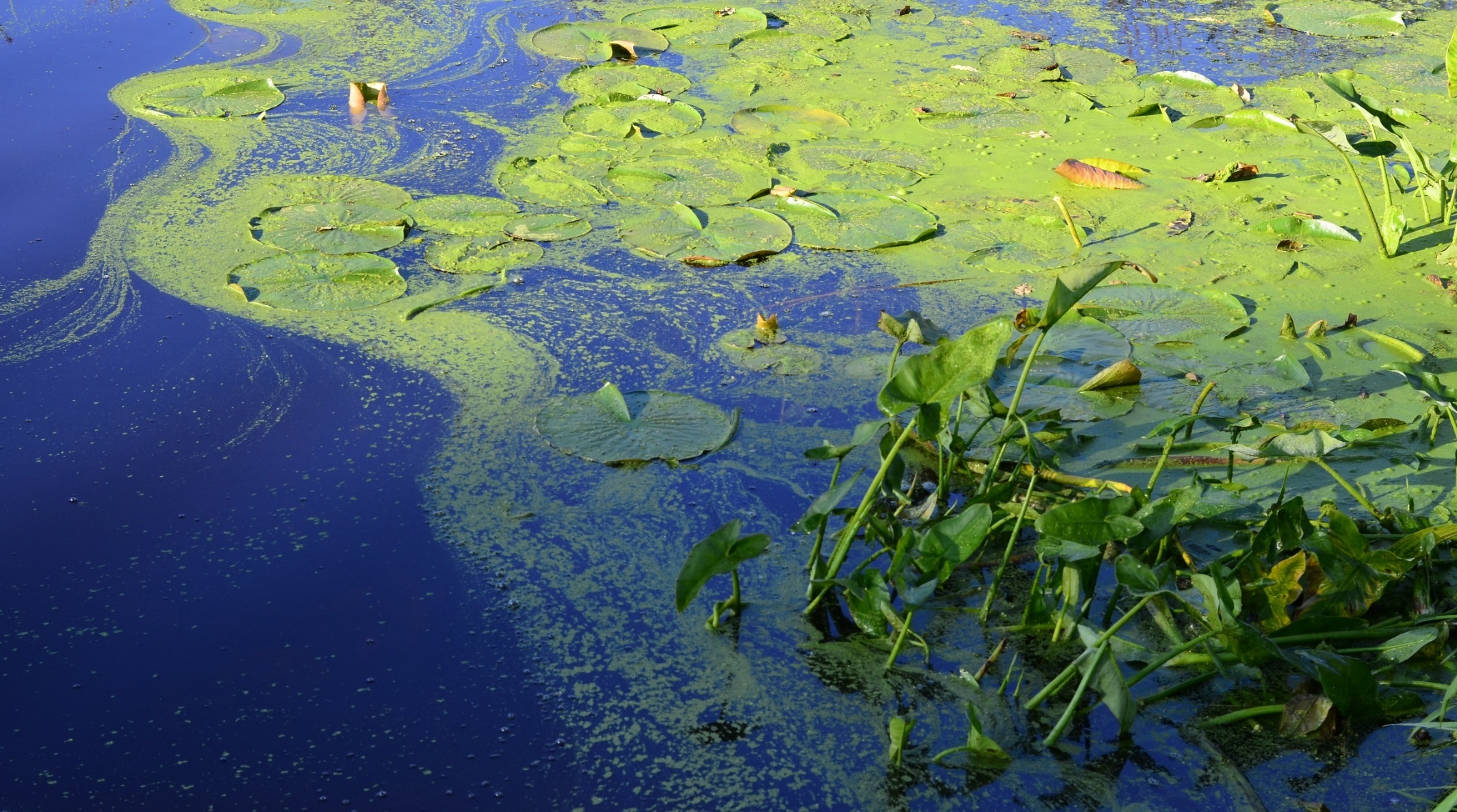 Массовое размножение зеленых водорослей летом
Динамика численности популяции
Хищник – жертва
Миграции
Пожары/наводнения
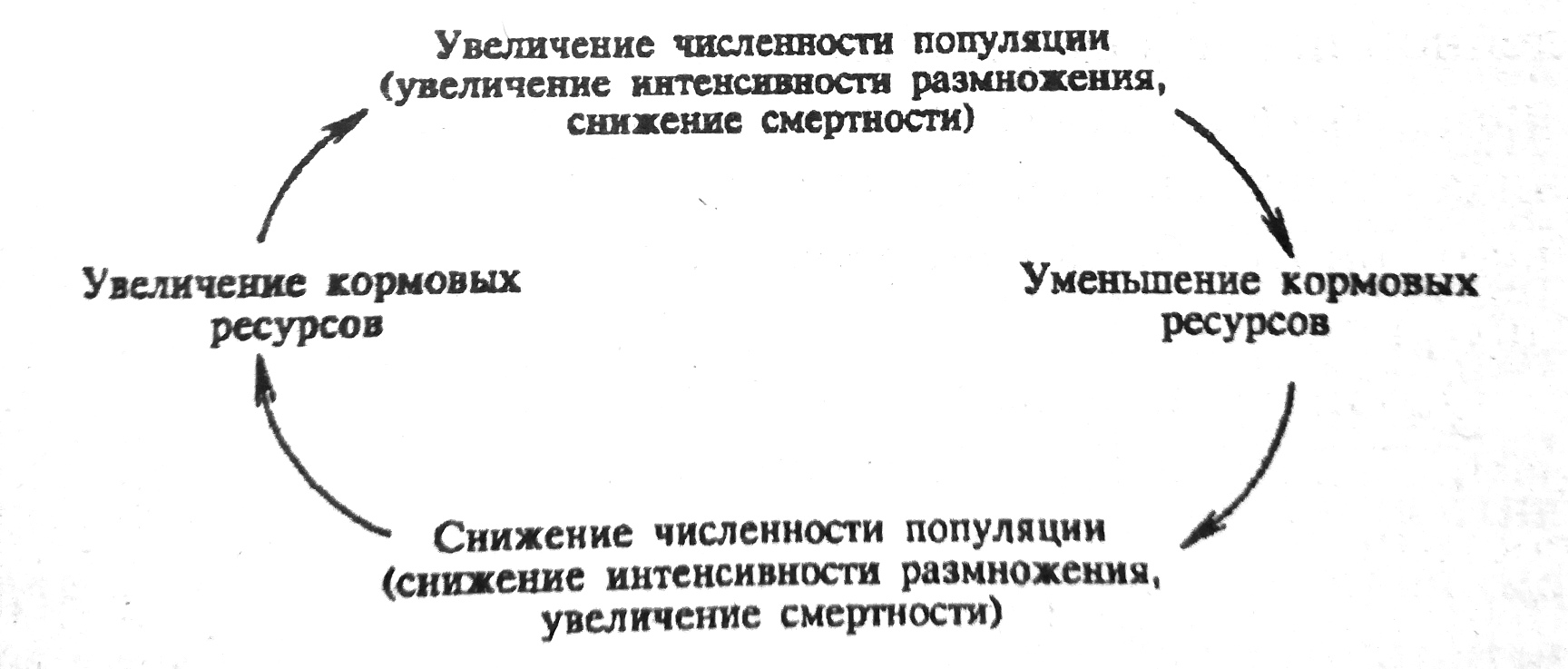 Популяционные волны – колебания численности популяции
Саморегуляция численности популяции
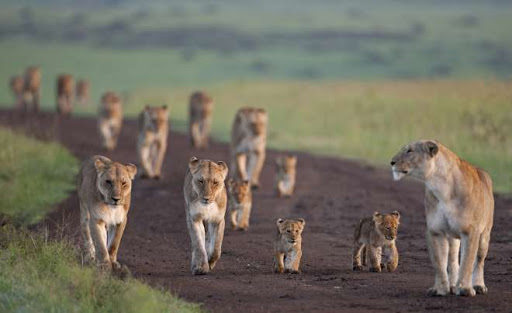 Численность популяции не может увеличиваться бесконечно
Виды существуют за счёт определенных ресурсов
-пища
-территория
-интенсивность размножения

Ёмкость среды -
Перенаселение
Увеличение плотности популяции – стресс – выброс гормонов – теряется способность к спариванию, возрастает агрессивное поведение, ослабевает забота о потомстве 
Уменьшение рождаемости
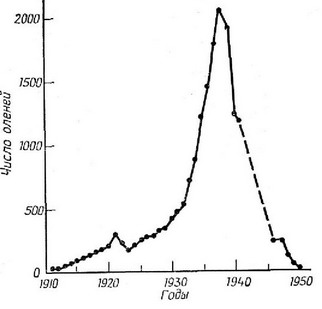 Самоизреживание
Внутривидовая борьба за ресурсы – выживают сильнейшие – погибают слабые особи
Самоизреживание
Уменьшение в размерах
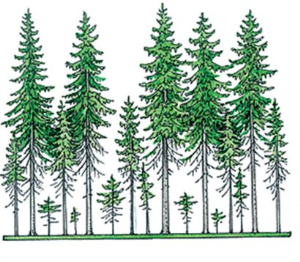 Каждую популяцию составляют виды, различающиеся по возрасту и полу
Половая структура – соотношение особей разного пола
Не определяется у:

Гермафродитов (например, дождевые черви)
Если вид может размножаться без оплодотворения (дафния, тля)
Возрастная структура – соотношение в популяции особей разного возраста
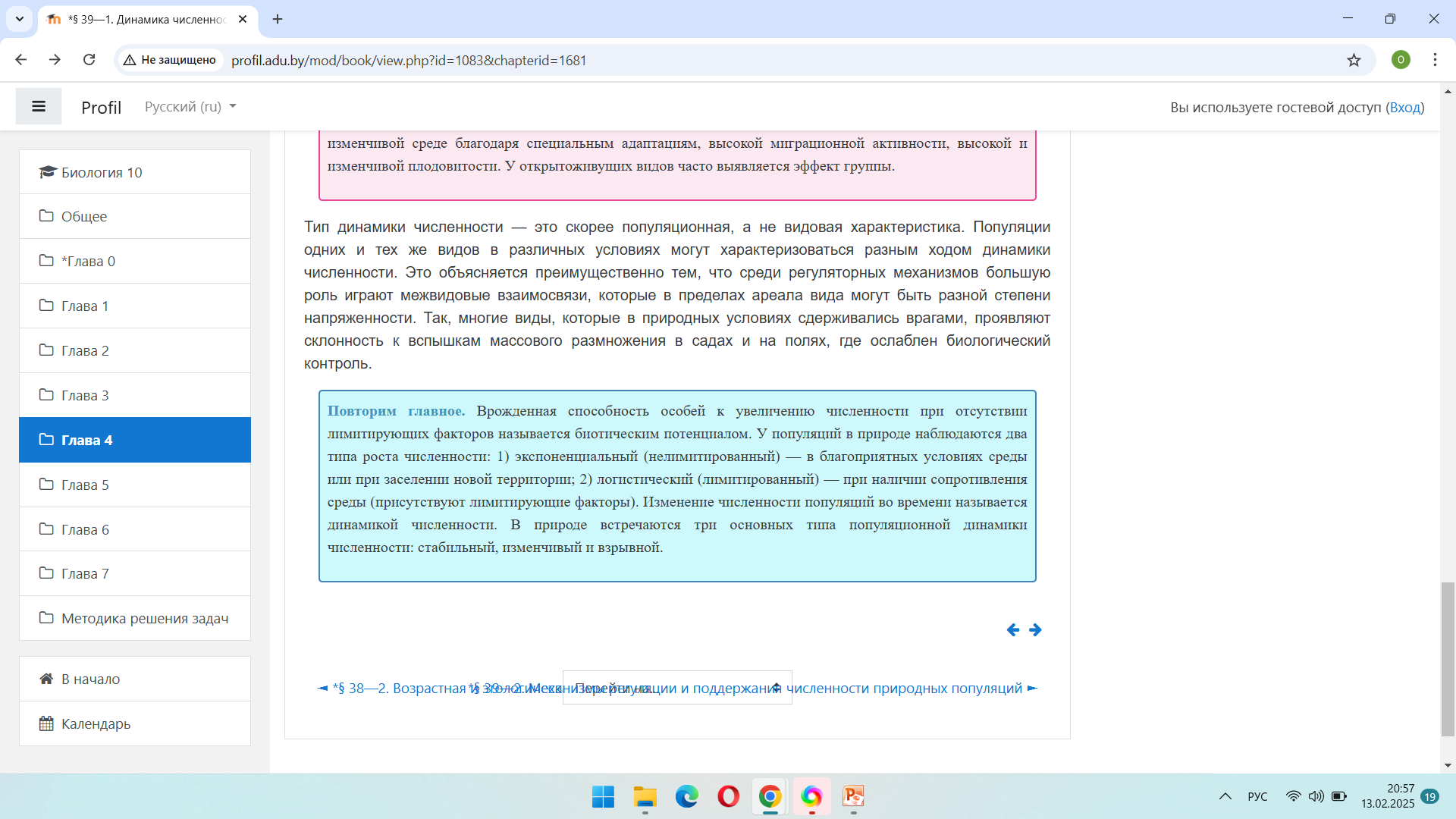 \
Домашнее задание
§37-1 – 39-1,вопросы и определения .